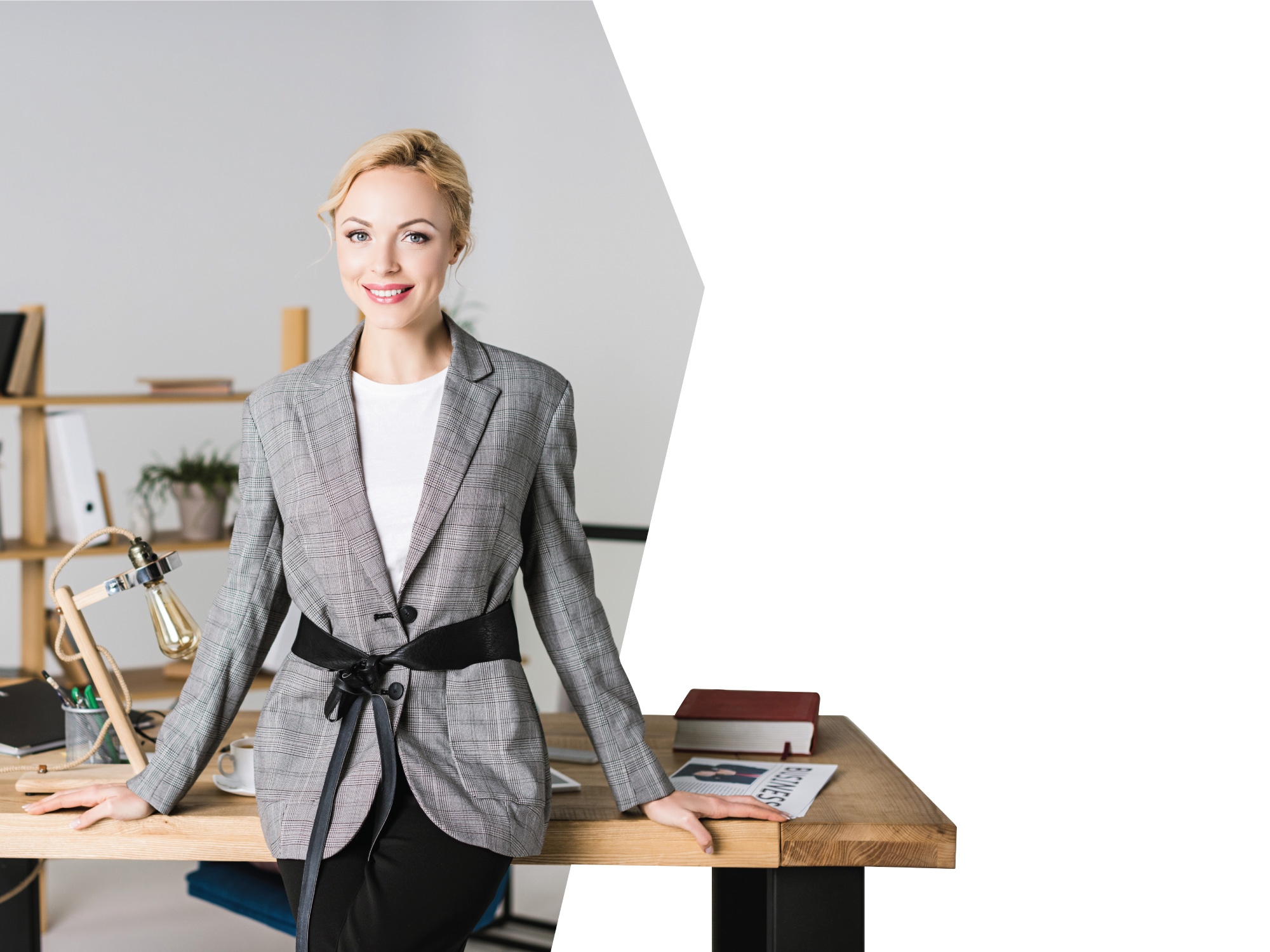 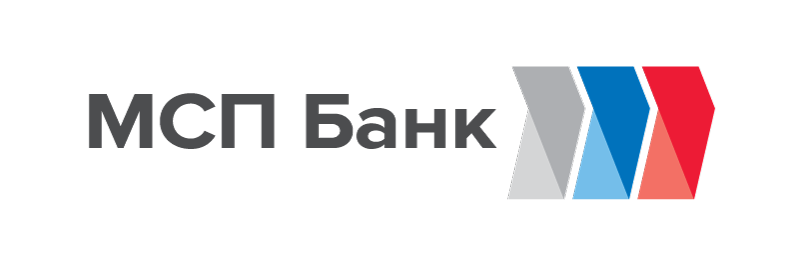 Кредиты на развитие бизнеса для самозанятых
Кредитная поддержка самозанятых
Без залога
до 1 млн руб.
Условия предоставления кредита
ЦЕЛЬ КРЕДИТОВАНИЯ -  на развитие предпринимательской деятельности.
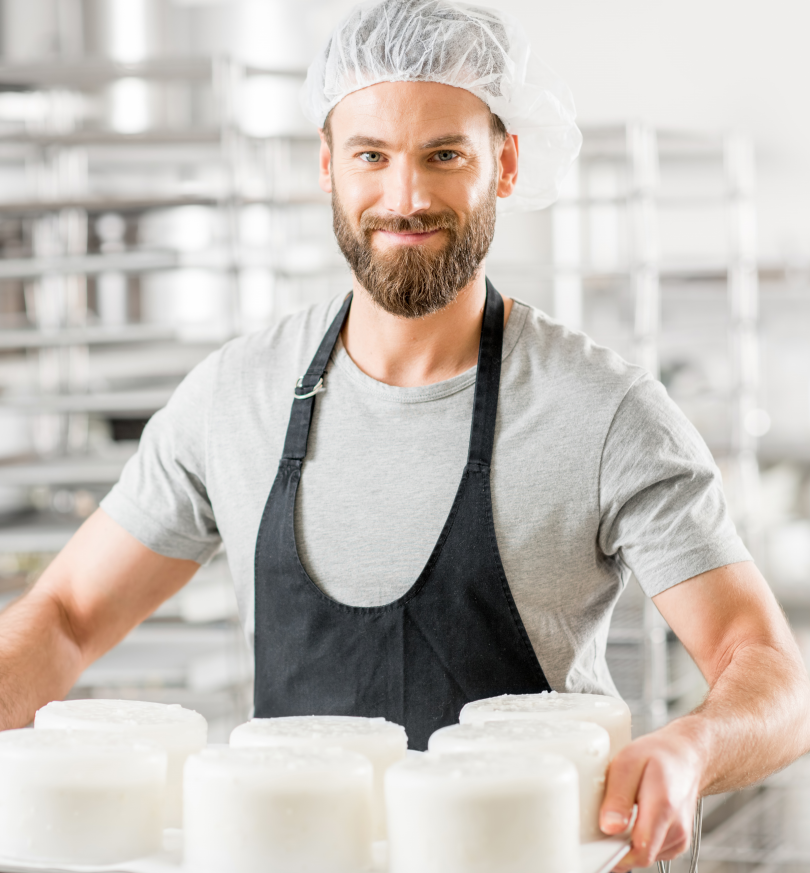 ТРЕБОВАНИЯ К ЗАЕМЩИКУ
Физические лица, в том числе индивидуальные предприниматели,  применяющее специальный налоговый режим «Налог на профессиональный доход» в соответствии с Федеральным законом 27.11.2018 г. №422-ФЗ «О проведении эксперимента по установлению специального налогового режима «Налог на профессиональный доход».
У заемщика отсутствует отрицательная кредитная история.
Доход от текущей деятельности заемщика покрывает расходы на обслуживание и погашение кредита.
СУММА КРЕДИТА
До 500 тысяч рублей включительно (cрок регистрации Заемщика на дату подачи заявки - от 0 месяцев).
От 500 тысяч до 1 млн рублей (cрок регистрации Заемщика на дату подачи заявки - от 3 месяцев).
От 1 млн до 5 млн рублей (срок регистрации Заемщика на дату подачи заявки - от 6 месяцев).
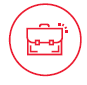 Расчетный счет для оформления кредита 
может быть открыт в любом банке.
СРОК КРЕДИТА
СТАВКА ПО КРЕДИТУ
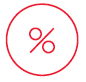 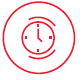 До 36 месяцев
включительно
6,25 % годовых
2
Кредитная поддержка  самозанятых
Без обеспечения
Условия рефинансирования кредита
ЦЕЛЬ КРЕДИТОВАНИЯ -  рефинансирование кредитов физических лиц, не являющихся индивидуальными предпринимателями, применяющих специальный налоговый режим «Налог на профессиональный доход», направленных на развитие предпринимательской деятельности, на сумму не более суммы рефинансируемого кредита/ов (займа/ов) по данным БКИ. Максимальный размер кредита составляет не более суммы рефинансируемых кредитов по данным Бюро кредитных историй, но не более 1 млн рублей.
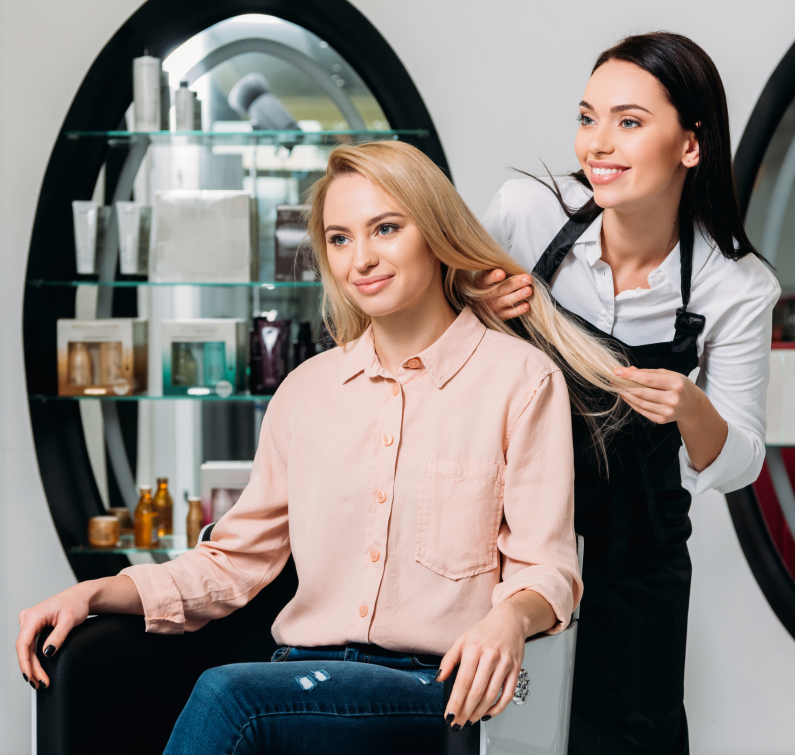 ТРЕБОВАНИЯ К ЗАЕМЩИКУ

Заявляемый доход от текущей деятельности покрывает расходы на обслуживание и погашение кредита.
СУММА РЕФИНАНСИРУЕМОГО КРЕДИТА
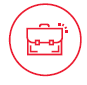 До 1 млн рублей (cрок регистрации Заемщика на дату подачи заявки - от 0 месяцев).
СРОК КРЕДИТА
СТАВКА ПО КРЕДИТУ
Расчетный счет для оформления кредита 
может быть открыт в любом банке.
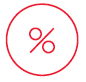 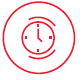 До 36 месяцев
включительно
6,25 % годовых
3
Благодаримза внимание!Акционерное общество «Российский Банк поддержки малого и среднего предпринимательства» (АО «МСП Банк»)Россия, г. Омск, Пр. Комарова, дом 21/1, офис 212 
Кирюхин Александр Викторович8 968 860 08 84Kirukhin@mspbank.rumspbank.ru